PENGANTAR PUBLIC RELATIONS:PROSES PR
Fasya Syifa Mutma
2021
MENJALANKAN FUNGSI DAN TUGAS PR
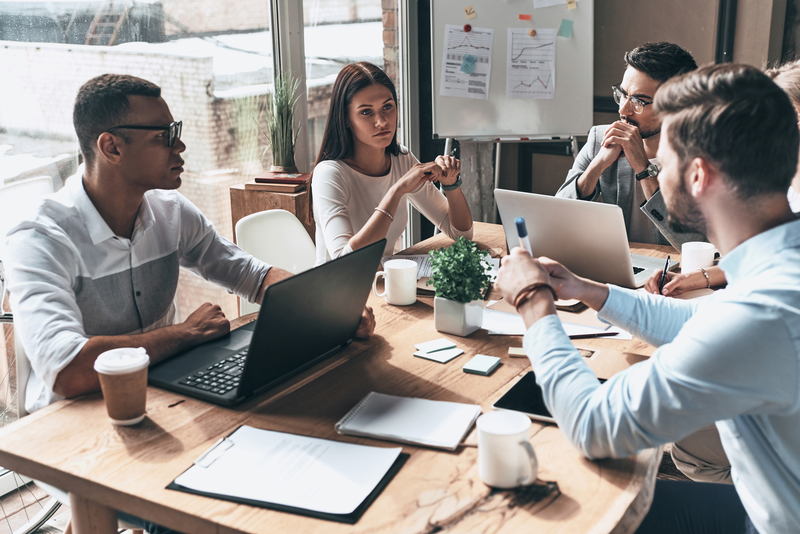 PR melakukan proses perubahan dan pemecahan masalah di organisasi yang dilakukan secara ilmiah (teori/ konsep/ data)
PROSES MANAJEMEN PR
Penilaian
Analisis Situasi
Implementasi
Strategi
TAHAP 1 : MENDEFINISIKAN PROBLEM PR
Mendefinisikan masalah/peluang
Pengumpulan fakta
Memantau & membaca pengertian, opini, sikap, dan perilaku orang-orang yang berkepentingan dan terpengaruhi oleh tindakan organisasi (stakeholder)
Memakai mini riset, wawancara, dsb
“what’s happening now?”
MENDEFINISIKAN PROBLEM PR
Terbagi 2 : pernyataan problem dan analisis situasi
Pernyataan problem merupakan deskripsi ringkas tentang situasi. Diidentifikasi menggunakan 5W + 1H
Analisis situasi adalah sekumpulan hal-hal yang diketahui tentang situasi. Diidentifikasi menggunakan SWOT : Strength, Weakness, Opportunity, Threat. SW : internal, OT : eksternal
MENDEFINISIKAN PROBLEM PR
Setelah mempelajari problem yang ada, maka;
Pernyataan problem deskripsi singkat mengenai sesuatu  situasi.
PERNYATAAN PROBLEM
Pernyataan problem mendeskripsikan situasi yang terjadi dengan 5W + 1 H. 
Apa sumber masalahnya? 
Kapan akan jadi masalah? 
Di mana masalahnya? 
Kenapa jadi perhatian? 
Siapa yang terlibat? 
Bagaimana mereka terlibat atau dipengaruhi?
MENDEFINISIKAN PROBLEM PR
Contoh:
Apa: 			Gaji
Dimana: 		Pembayaran tidak sesuai UMR/ perusahaan X
Kapan:			2016
Siapa:			Karyawan
Bagaimana: 	Melakukan demonstrasi
Mengapa: 		Karyawan asset perusahaan

Pernyataan problem:
	Pembayaran gaji karyawan pada perusahaan X yang tidak sesuai UMR 2016 membuat karyawan melakukan demonstrasi, harus segera ditangani dengan baik mengingat karyawan asset perusahaan.
ANALISIS SITUASI
Dapat menyempurnakan dan memperbaiki pernyataan problem
Analisis Situasi
Internal
Eksternal
Analisis SWOT
Analisis detail terhadap faktor internal dan eksternal dapat memberi informasi untuk menilai kekuatan (strength) organisasi, weakness (kelemahan) organisasi, dan mengidentifikasi peluang (opportunity) dan ancaman (threat) dalam lingkungan eksternal
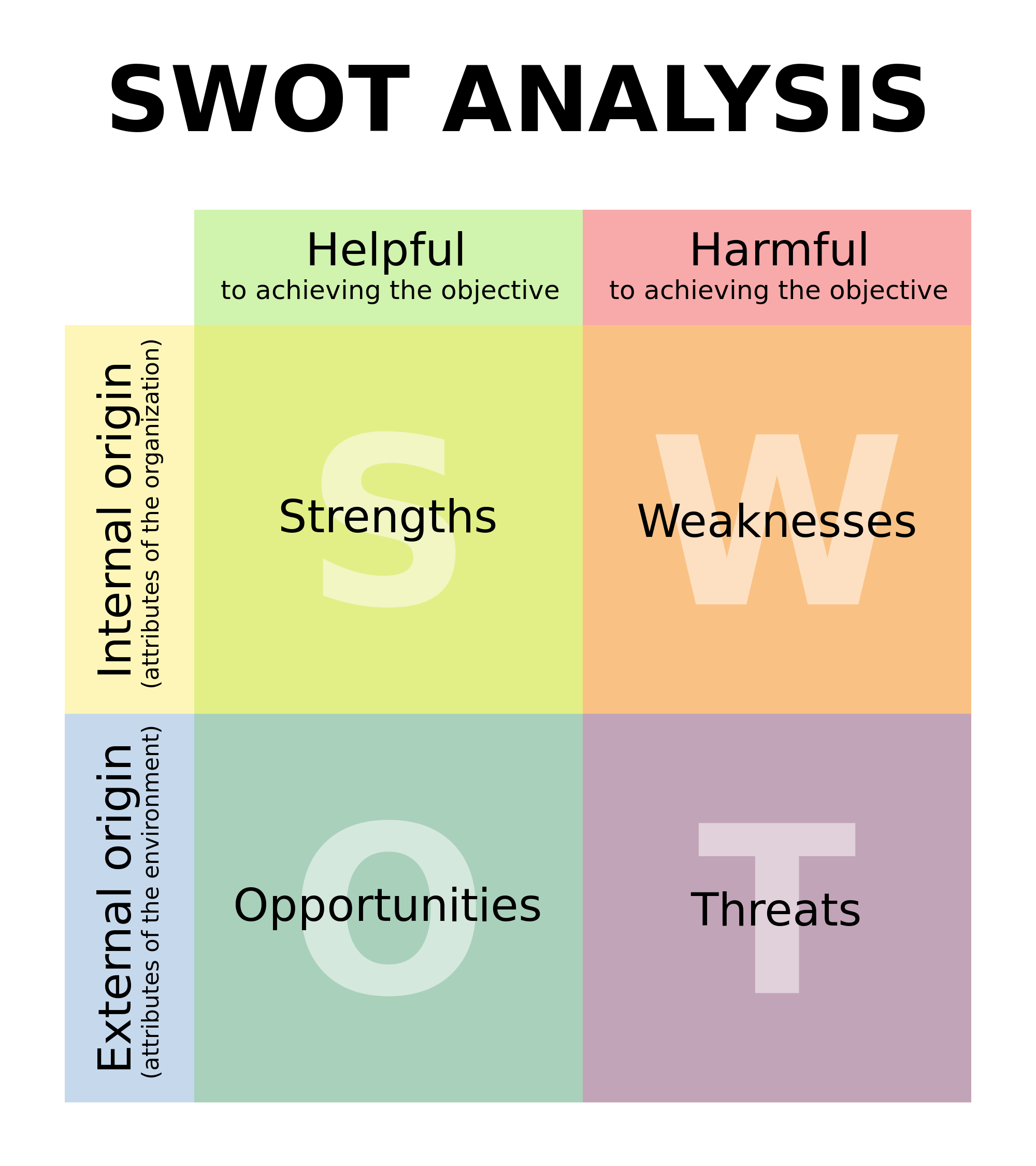 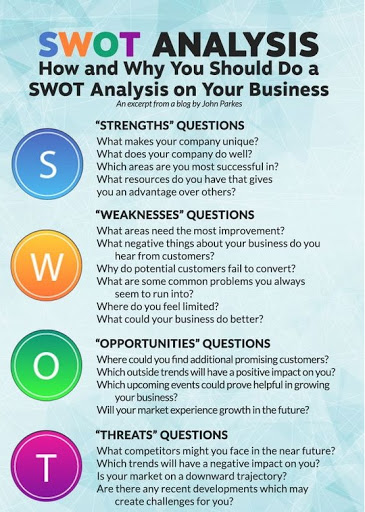 ANALISIS SWOT
“Research is a must!”
PROSES RISET
TAHAP 2 : PERENCANAAN DAN PEMROGRAMAN
Perencanaan dan pemrograman adalah membuat keputusan strategis mendasar tentang apa yang akan dilakukan, dengan langkah apa dalam rangka mengatasi problem dan memperhitungkan peluang
PR melakukan strategi: Penentuan tujuan dan sasaran jangka panjang dan upaya pelaksanaan dan alokasi sumber daya yang diperlukan untuk mencapai tujuan tersebut
PERENCANAAN DAN PEMROGRAMAN
Planning -> Strategis
Strategis = Menyeluruh
Apa isunya? Bagaimana menyelesaikannya? Siapa penanggungjawabnya?
Berdasarkan data, bukan keinginan. Data dari temuan di lapangan
“What should we do & why?”
Hasilnya dapat berupa program publik dan tujuan yang jelas serta taktik dan sasarannya
PROSES PERENCANAAN DAN PEMROGRAMAN
Mendefinisikan peran dan misi
Menentukan area hasil utama
Mengidentifikasi atau menspesifikasi indikator efektivitas
Memilih dan menentukan sasaran
Menyiapkan rencana aksi : pemrograman, penjadwalan, anggaran, menetapkan akuntabilitas, mereview & merekonsiliasi
Menetapkan kontrol
Berkomunikasi
Implementasi
ALASAN TAK MEMBUAT RENCANA
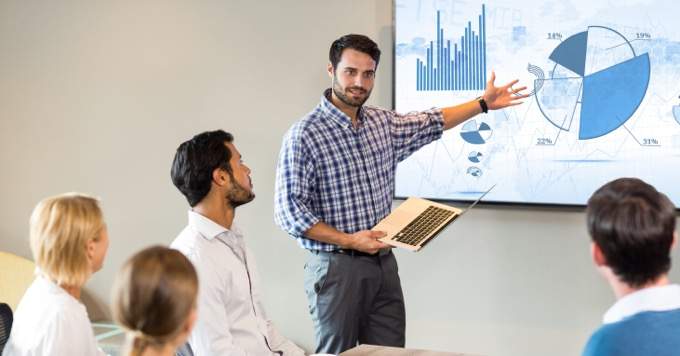 “We don’t have time”
“Why plan when things are changing so fast”
“We get paid for results, not for planning”
“We’re doing okay without planning”
Rencana bertujuan untuk membuat sesuatu terwujud atau mencegah sesuatu terjadi, untuk mengeksploitasi situasi atau memperbaiki situasi.
MENULIS PROGRAM
PUBLIK SASARAN
Pendekatan untuk mendefinisikan publik sasaran:
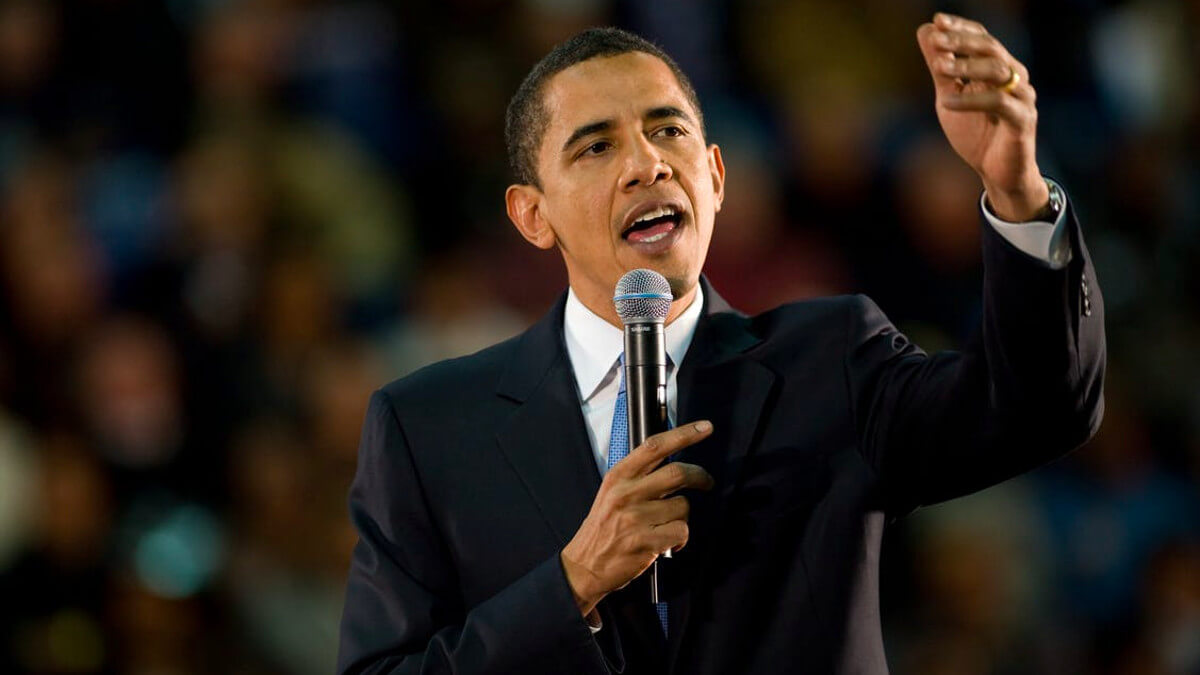 SASARAN & TUJUAN
Apa solusi yang diharapkan?

Tujuan (goal): Pernyataan ringkas yang menyebutkan keseluruhan hasil dari suatu program.
Contoh : “Untuk meningkatkan kesadaran dan kepeduliaan akan pentingnya menerapkan 3M (memakai masker, mencuci tangan, menjaga jarak) saat pandemi Covid-19”

Sasaran (objective): Hasil pengetahuan spesifik yang hendak dicapai untuk masing-masing publik. Kriteria hasil adalah efek program yang dapat diukur akan dicapai pada waktu yang telah ditentukan
Contoh : “untuk meningkatkan persentase orang yang menerapkan 3M dengan baik sebanyak 80% di Jakarta dalam kurun waktu 3 bulan
STRATEGI & TAKTIK PR
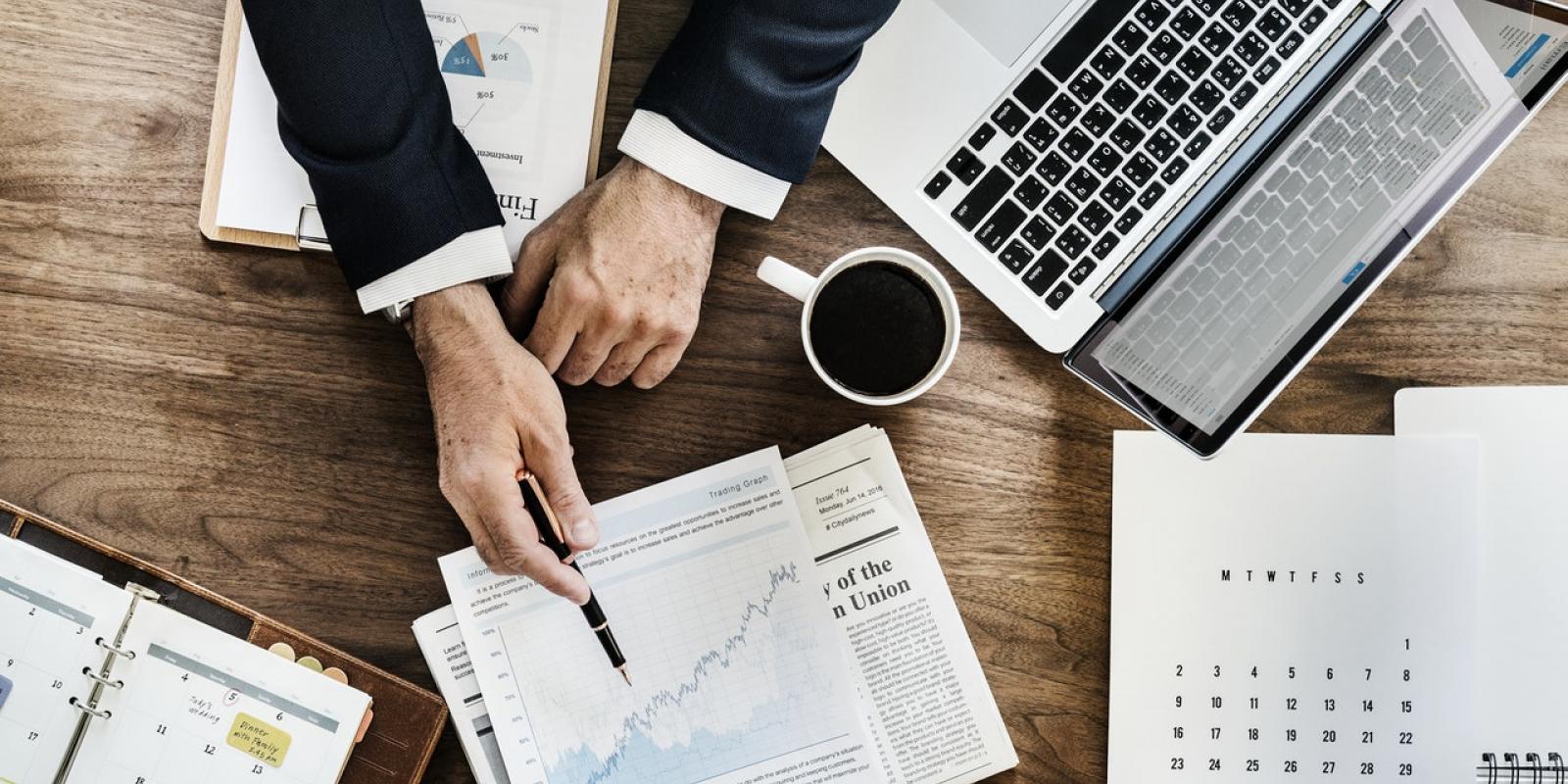 Strategi: konsep, pendekatan, atau rencana umum untuk program yang di desain untuk mencapai sasaran. Strategi merepresentasikan rencana permainan keseluruhan
Strategi dipilih untuk mencapai hasil tertentu

Taktik: operasional; kejadian, metode untuk implementasi strategi. Taktik adalah keputusan/tindakan yang dilakukan di lapangan agar strategi sesuai dgn perencanaan
Taktik adalah bagaimana strategi diimplementasikan
Taktik menjawab “Bagaimana kita akan mencapai tujuan kita?”
STRATEGI & TAKTIK
TUJUAN, STRATEGI, TAKTIK
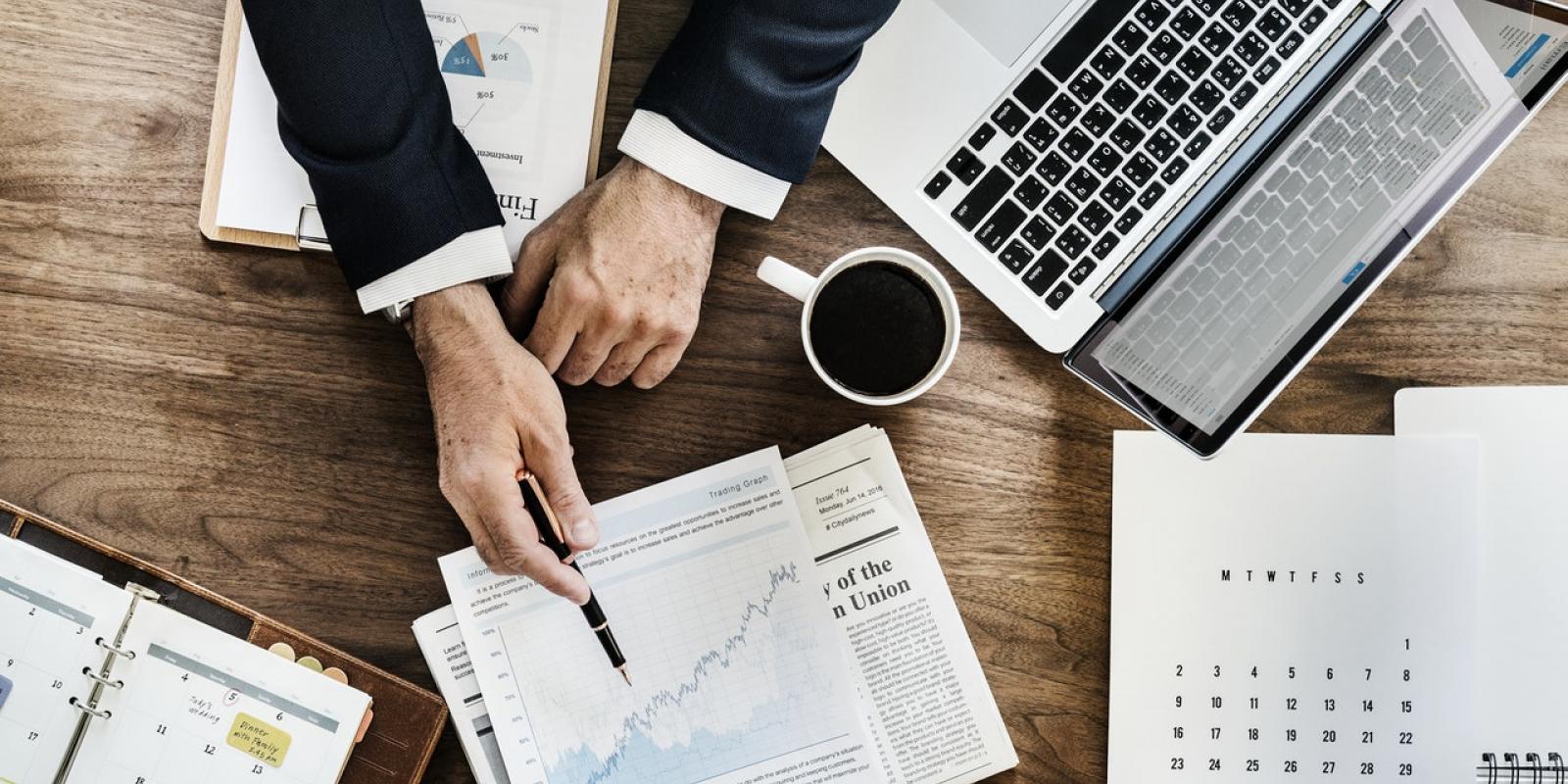 Tujuan memberikan keseluruhan arah program “apa yang harus dicapai”
Strategi menyediakan kekuatan “bagaimana caranya”
Taktik memberikan detail terhadap program “apa yang akan dilakukan dalam pelaksanaan sehari-hari”
STRATEGI & TAKTIK
Strategi mewakili keseluruhan rencana kerja, taktik merupakan keputusan yang dibuat selama menjalankan strategi.
Contoh (lihat buku hal. 361):

Strategi:
Meningkatkan keyakinan produsen akan kebutuhan untuk membangun pasar bagi produk X
Menunjukkan kesuksesan program yang dilaksanakan
Mencari dukungan pihak ketiga yang kuat untuk menjangkau kelompok produsen sasaran

Taktik:
Menerbitkan newsletter
Mengadakan rapat informasional
Melaksanakan layanan telepon bebas pulsa
Laporan tahunan
Ikut pameran yang berkaitan dengan perusahaan atau produk
STRATEGI & TAKTIK
Contoh lain:

Strategi:
Mempersiapkan kampanye media massa
Posisi sebagai organisasi yang berpengaruh dalam industri

Taktik:
Konferensi pers
Press release, wawancara, kompetisi
Iklan, dll
Laporan berdasarkan riset
Literatur berkualitas tinggi
Hubungan dengan media
Mimbar untuk pidato
Forum industri
Skema penghargaan, dsb

Source: Media Center Indonesia, 2019
STRATEGI & TAKTIK
Contoh lain:

Strategi:
Menjalankan kampanye penerapan 3M di seluruh platform media sosial
Mengadakan kegiatan offline
Menciptakan interaksi di media sosial terkait kampanye
Melibatkan Kementerian Kesehatan &  IDI (Ikatan Dokter Indonesia) dalam kampanye

Taktik:
Aktivasi konten media sosial di Instagram, Twitter, Facebook, TikTok
Menugaskan admin untuk standby menanggapi interaksi di media sosial
Membuat video tentang 3M yang disebar di YouTube
Membuat iklan layanan masyarakat yang dipublikasikan di TV, Koran, Majalah, Media Luar Ruang
Membuat press release dan menyebarkan ke media
Mengadakan konferensi pers
Melakukan aksi “bagi-bagi masker dan hand sanitizer” di pusat-pusat keramaian
Mengadakan seminar tentang 3M dan new normal life mengundang orang dari kementerian dan IDI
PERENCANAAN IMPLEMENTASI PROGRAM
PERENCANAAN IMPLEMENTASI PROGRAM
THANKYOU
SUMBER :

Broom, G., M., & Sha, Bey-Ling. (2013). Cutlip and Center’s Effective Public Relations, Ed. 11th. Edinburg Gate: Pearson Education Limited
Cutlip, et al. (2011). Effective Public Relations, Ed. 9th. Jakarta: Kencana
Media Center Indonesia. (2019). Kampanye Public Relations (PR). Diakses pada 3 April 2021 dari https://medium.com/@mediacenterind/kampanye-public-relation-pr-46e5d3c909b8